Catholics ~ Priests
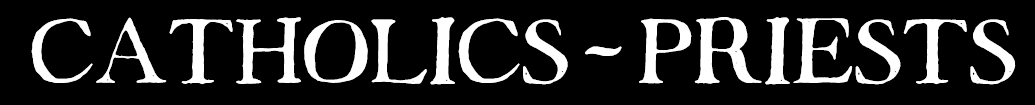 Introduction & Outline
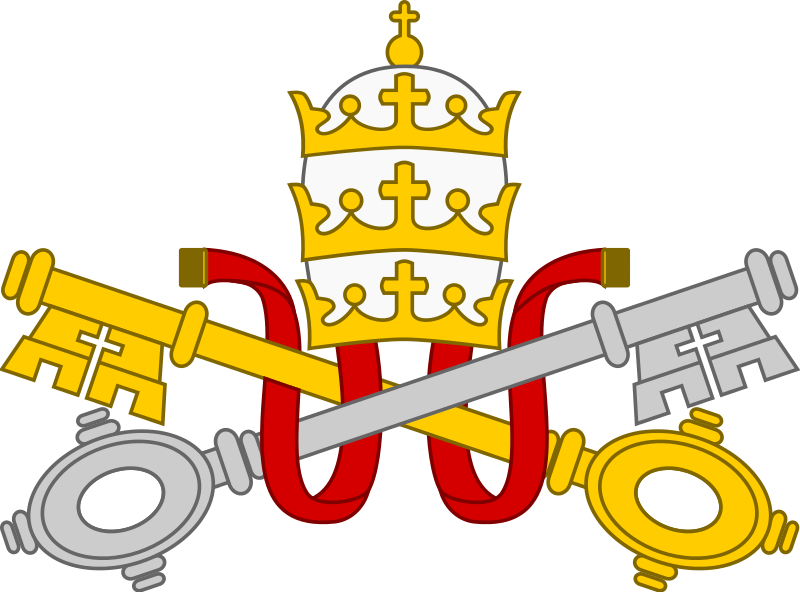 Programme Outline
Create a timeline for someone who believes that they have a vocation and that they should become a Catholic priest.

Start with their childhood and suggest some of the events in their life which might have influenced them.
Programme outline
Becoming a priest
Write an essay explaining:

What things in your life you would be prepared to sacrifice

What things in your life you would not be prepared to sacrifice

Give an explanation for your answers

Do you think that Catholic priests should be celibate?

Give reasons for your answer